Basic Clinical Radiobiology
The LQ-model workshop
Michael Joiner
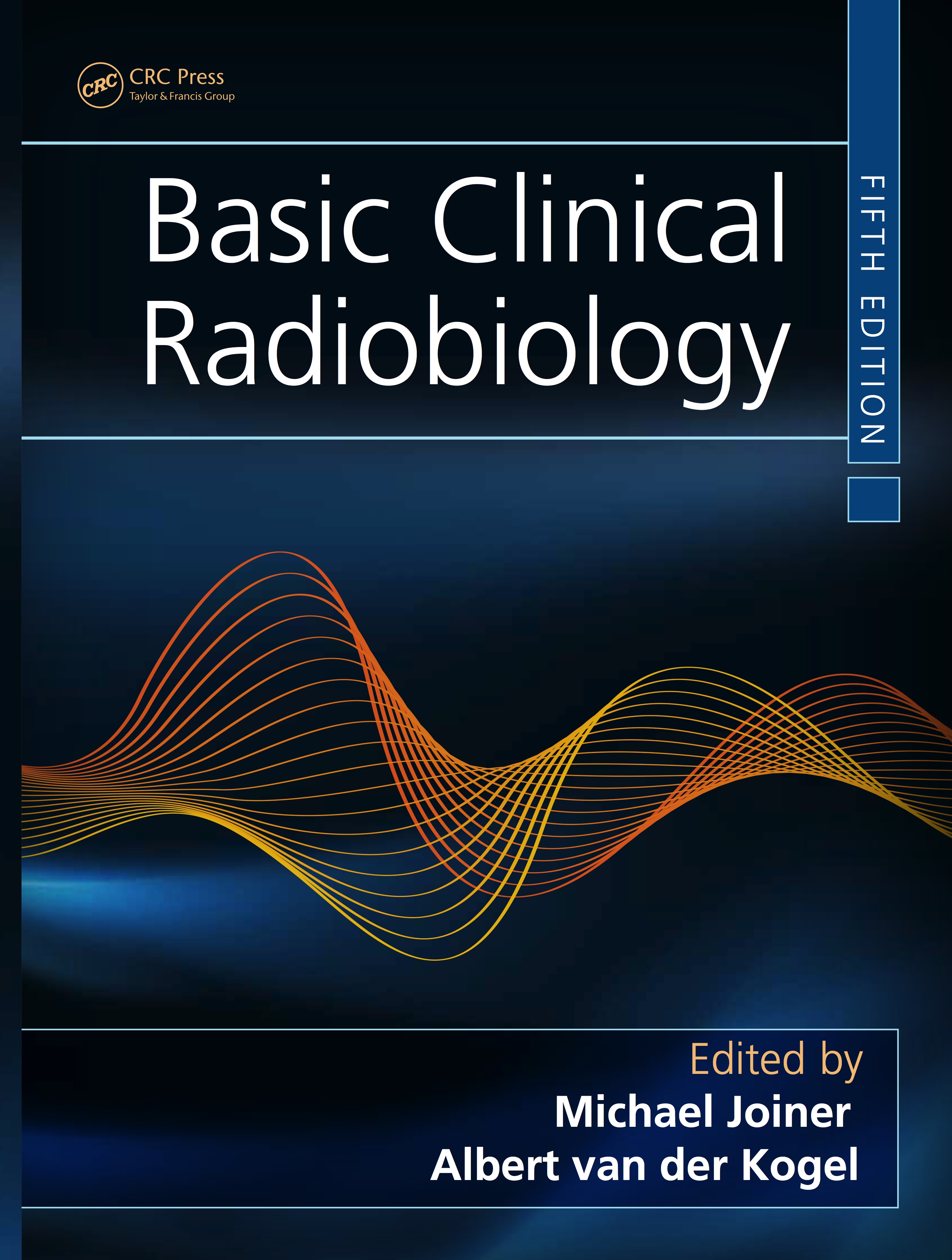 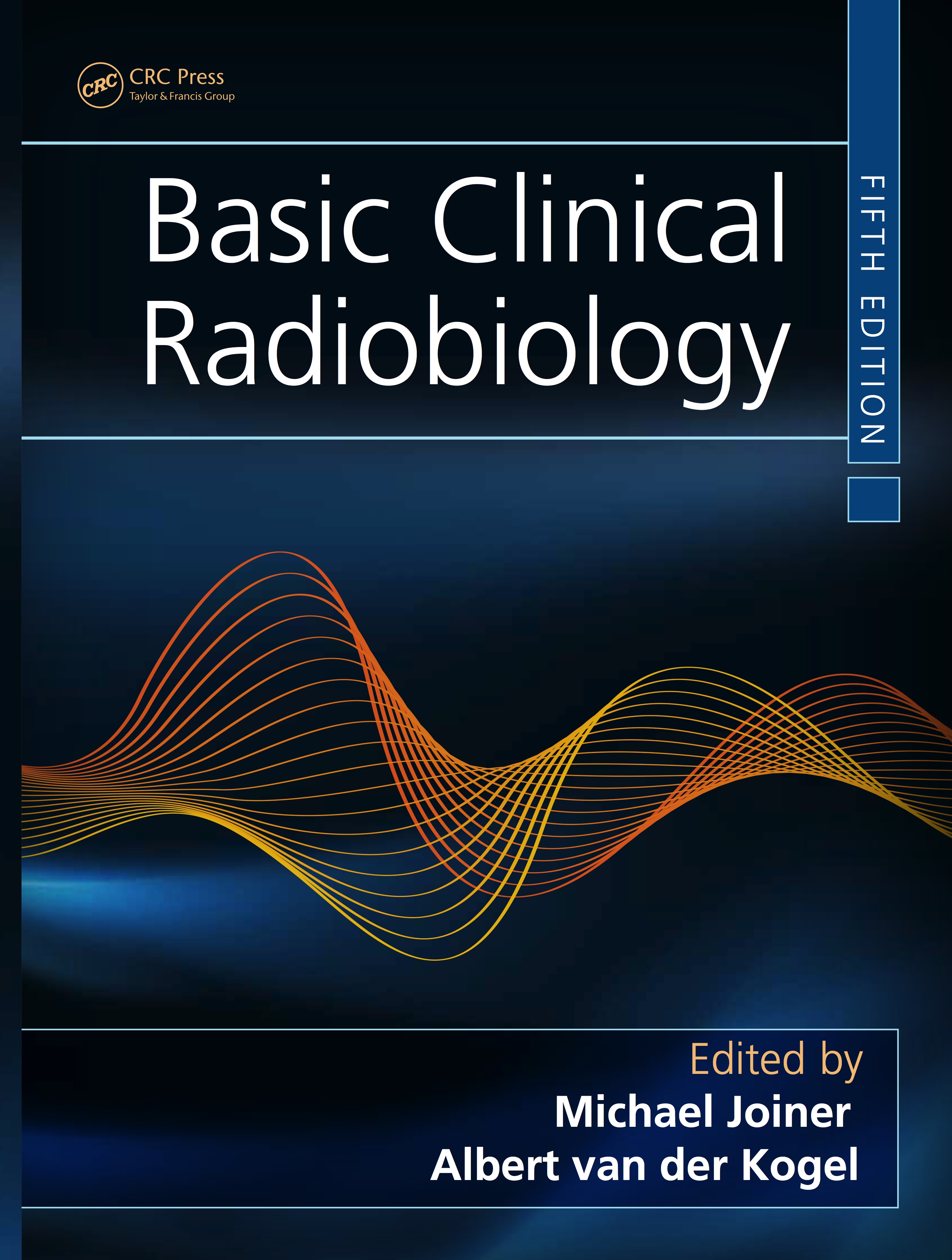 Ch.10
Ch.9
Toronto  2023
Basic Linear-Quadratic (LQ) equation
EQD2 illumination
What is EQD2 ?
Its EQuivalent Dose in 2-Gy fractions.
Like BED (Biologically Effective Dose) but using a different scale.
US $ and Canadian $ both measure money, using different scales.
EQD2 is currently recommended by ICRU (Bentzen et al 2012).
What do you need to calculate EQD2 ?
The value of α/β for the tissue or tumor under consideration.Just as you do for BED.
How do you work out EQD2 ?
D:	Total Dose
d:	Dose per Fraction
E:	a constant level of effect:
	In LQ, E = –ln(Surviving Fraction of this effect),  ∴ E = αD + βdD
(1)
∴
(2)
or,
(3)        QED
EQD2 vs BED
Including change in overall time: Dprolif
Tk	Day (from start) at which proliferation begins
T	Days, overall treatment time
Dprolif	EQD2 per day lost to proliferation.	Only if T ≥ Tk, otherwise zero
Using Dprolif with BED
Notes on Dprolif
Td	Repopulation doubling time, days
So why use EQD2?   What are advantages over BED?
Example 1   The simplest demonstration…
Metastatic bone pain is localized to the 5th thoracic vertebra.
Propose to give palliative treatment of which includes spinal cord.  Dose is 4 × 5 Gy. Is this safe?
Take α/β = 2 Gy for myelopathy.
Note: in this case choosing a lower α/β is more conservative,giving a higher EQD2.
Put numbers into Equation 3:
What is the now accepted limit on spinal cord dose from QUANTEC?
Its 50 Gy.In 2-Gy fractions!
Therefore the proposed treatment of 4 × 5 Gy is considered safe
43.75
What if	5 × 5 Gy?	EQD2  =
52.5
6 × 5 Gy?	EQD2  =
60
5 × 6 Gy?	EQD2  =
Example 2
Your standard treatment for early-stage organ-confined prostate cancer has been 39 × 2 Gy = 78 Gy, 5 fractions per week. This takes 53 days.
Under pressure to shorten treatment time, you wish to deliver treatment in 3.5 Gy fractions. How many fractions and to what total dose, D3.5?
You want to treat to nominally the same tolerance as 39 × 2 Gy.So first, you identify the limiting normal tissues and select their α/β.
Brenner (2004) and Liao et al (2010) give α/β for human rectum as high as 5 Gy. Stewart et al (1984) give α/β for mouse bladder even higher.
As in Example 1, using lower α/β estimates D3.5 more conservativelyso we will choose α/β = 3 Gy for these critical late-responding organs.
We know what is EQD2: 78 Gy. So set up Equation 3 for EQD2 as:
∴
Note: If we used α/β = 5 Gy, this would give D3.5 = 64 Gy.
60 is not integrally divisible by 3.5. Nearest conservative number of fractions is 17. Therefore planned protocol is 17 × 3.5 Gy = 59.5 Gy.
With 5 F/week this could be delivered in as short as 23 days. But to guard against the bigger negative effects of slower repair in normal tissues at higher doses per fraction, it would be safer to give only3 F/week (Mon-Wed-Fri) which would be an overall delivery time of38 days, still saving the patient 2 weeks over conventional treatment.
The low α/β for the prostate cancer constitutes a further advantage of this hypofractionation. A weighted average from three human studies(Proust-Lima et al 2011, Leborgne et al 2012, Miralbell et al 2012)gives this α/β = 1.5 Gy.
Now use Equation 3 to calculate the tumor EQD2 expected from17 × 3.5 Gy = 59.5 Gy:
Thus hypofractionating with 17 × 3.5 Gy in prostate cancer could:
1. Increase effective dose to the malignancy from 78 Gy to 85 Gy (9%)
2. Slightly reduce effective dose on bladder and rectum by at least 1%
3. Reduce overall treatment time by at least 2 weeks
Summary of useful formulæ
For interfraction intervals of 1 day or greater:
And…
Summary of useful formulæ: Incomplete Repair
For two or more fractions per day:
For Hm, see Basic Clinical Radiobiology
For continuous low dose rate exposures:
For g, see Basic Clinical Radiobiology
References
Bentzen SM, Dörr W, Gahbauer R, Howell RW, Joiner MC, Jones B, Jones DTL, van der Kogel AJ, Wambersie A, Whitmore G. Bioeffect modeling and equieffective dose concepts in radiation oncology – Terminology, quantities and units. Radiother Oncol 2012;105:266-8.
Brenner DJ. Fractionation and late rectal toxicity. Int J Radiat Oncol Biol Phys 2004;60:1013-5.
Liao Y, Joiner M, Huang Y, Burmeister J. Hypofractionation: what does it mean for prostate cancer treatment? Int J Radiat Oncol Biol Phys 2010;76:260-8.
Stewart FA, Randhawa VS, Michael BD. Multifraction irradiation of mouse bladders.Radiother Oncol 1984;2:131-40.
Proust-Lima C, Taylor JMG, Sécher S, Sandler H, Kestin L, Pickles T, Bae K, Allison R, Williams S. Confirmation of a low α/β ratio for prostate cancer treated by external beam radiation therapy alone using a post-treatment repeated-measures model for PSA dynamics. Int J Radiat Oncol Biol Phys 2011;79:195-201.
Leborgne F, Fowler J, Leborgne JH, Mezzera J. Later outcomes and alpha/beta estimate from hypofractionated conformal three-dimensional radiotherapy versus standard fractionation for localized prostate cancer. Int J Radiat Oncol Biol Phys 2012;82:1200-7.
Miralbell R, Roberts SA, Zubizarreta E, Hendry JH. Dose-fractionation sensitivity of prostate cancer deduced from radiotherapy outcomes of 5,969 patients in seven international institutional datasets:α/β = 1.4 (0.9–2.2) Gy. Int J Radiat Oncol Biol Phys 2012;82:e17-e24.